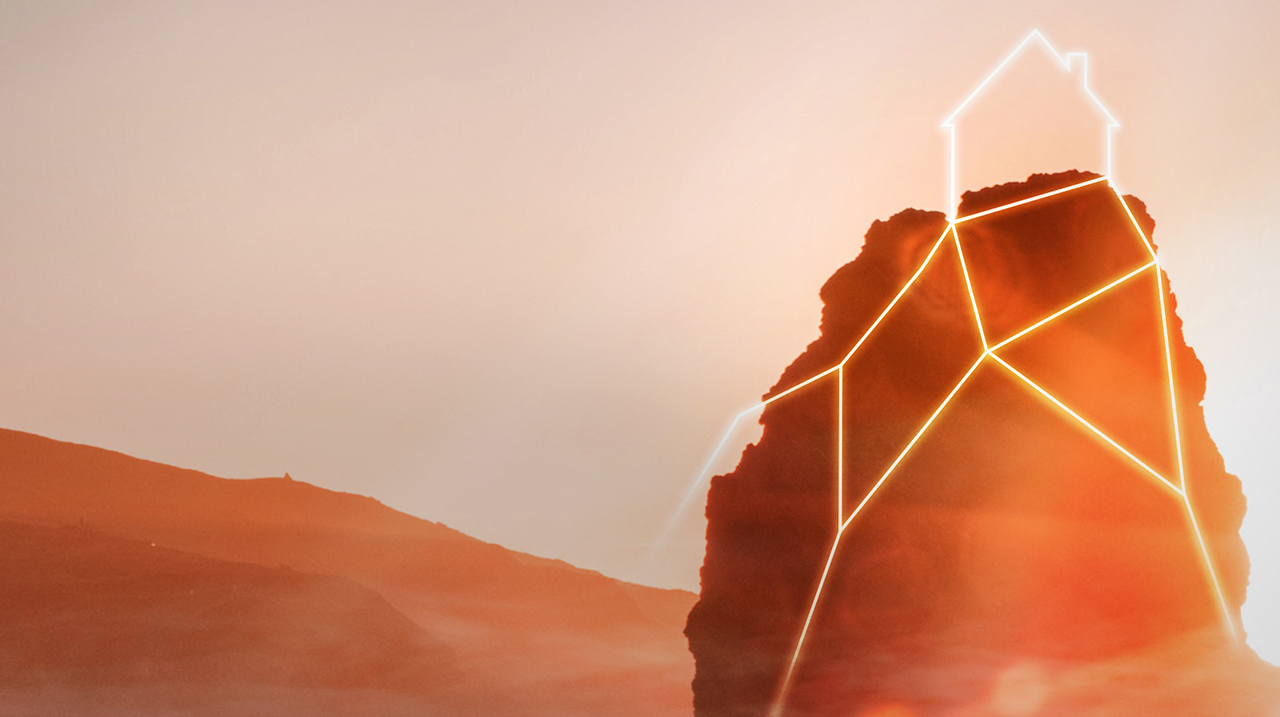 Afrikaanse Diens
Tema: Die Kerk van God en Sy 
           Karakter

Skrif: 1 Timotheus 3:1

Datum: 10 Maart 2024
Aanbieder: Charl Koen
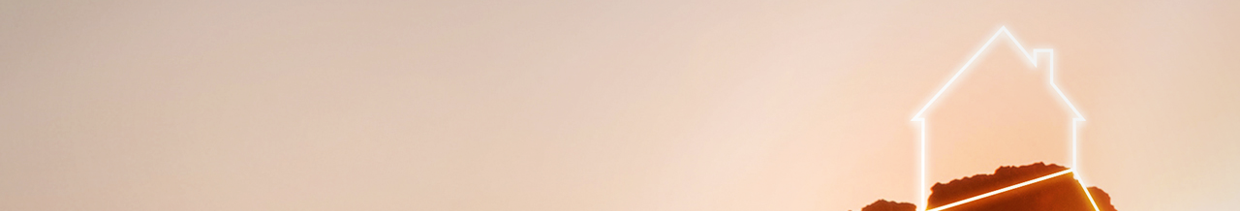 Tema: Die Kerk van God en Sy Karakter  ‘n Uitdrukking van Godsvrug
“1 Dit is ‘n betroubare woord: as iemand na ‘n opsienersamp verlang, begeer hy ‘n voortreflike werk.” 		
					– 1 Timotheus 3:1 (AFR53)

“Opsiener,” soos die woord veduidelik, gee uitdrukking aan die karakter daarvan en word somtyds verwys na “herder”.  Die person wat die rol vervul is die “ouderling.”

Ons kry ‘n verwysing na al drie in die eenvoudigste manier in die apostel se skrywe aan die ouderlinge van Efese in die boek van Handelinge.

“17 En van Milete het hy gestuur na Efese en die ouderline van die gemeente laat roep…28 Gee dan ag op julleself en op die hele kudde waaroor die Heilige Gees julle as opsieners aangestel het om as herders die gemeente van God te versorg, wat Hy deur Sy eie bloed verkry het.” 					
					– Handelinge 20:17-28 (AFR53)
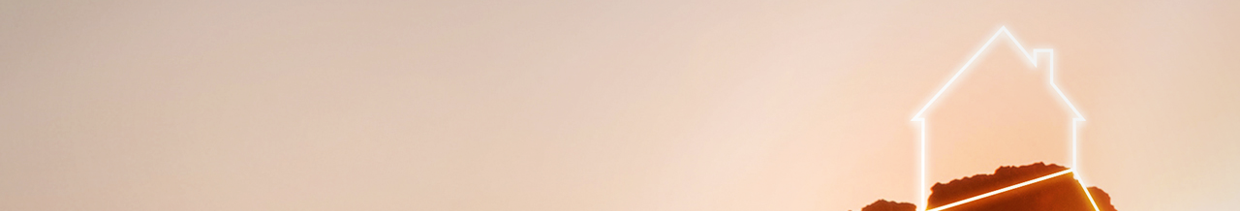 Tema: Die Kerk van God en Sy Karakter  ‘n Uitdrukking van Godsvrug aanh.
Die Kerk was ingestel om die karakter wat sinoniem met God se Huis is, te behou.  Dit wys ons die karakter wat God op die prys stel en soek van Sy mense.

“20 Maar in ‘n groot huis is daar nie alleen voorwerpe van goud en silwer nie, maar ook van hout en erdewerk; en sommige tot eer, maar ander tot oneer.  21 As iemand hom dus hiervan deeglik reining, sal hy ‘n voorwerp tot eer wees, geheilig en bruikbaar vir die Here, toeberei vir elke goeie werk.” 					
					- 2 Timotheus 2:20-26 (AFR53) 

Die opsiener (en later die diaken) word gegee om uitdrukking te gee aan die godsvrug wat daar behoort aan die Kerk, iets wat nodig is om te kweek in elke Christen.
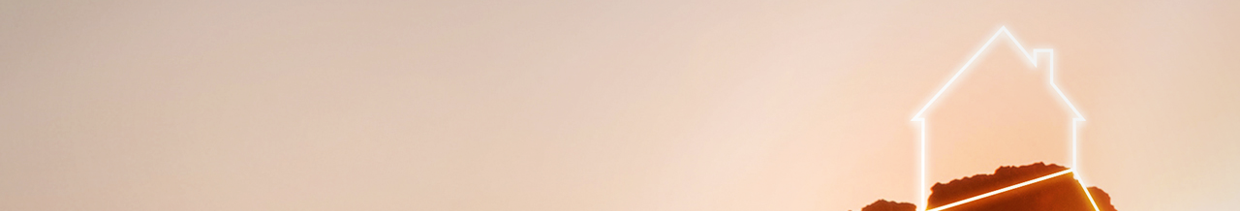 Tema: Die Kerk van God en Sy Karakter  ‘n Uitdrukking van Godsvrug aanh.
“1 Omdat ons dan uit geloof geregverdig is, het ons vrede by God deur onse Here Jesus Christus; 2 deur wie ons ook deur die geloof die toegang vekry het tot hierdie genade waarin ons staan; en ons roem in die hoop op die heerlikheid van God.  3 En nie alleen dit nie, maar ons roem ook in die verdrukkinge, omdat ons weet dat die verdrukkinge lydsaamheid werk, en die lydsaamheid beproefdheid en die beproefdheid hoop;  5 en die hoop beskaam nie, omdat die liefde van God in ons harte uitgestort is deur die Heilge Gees wat aan ons gegee is.” 
					- ‭‭Romeine 5:1-5 (AFR53)

In die gedeelte bo, wys die apostel Paulus vir ons uit die unieke verhouding wat daar bestaan tussen verdrukkinge, lydsaamheid en beproefdheid. 

En hulle wat die lydsaamheid volhou, se beproefdheid bewys homself in die manier hoe hulle reageer tot die omstandighede rondom hulle.
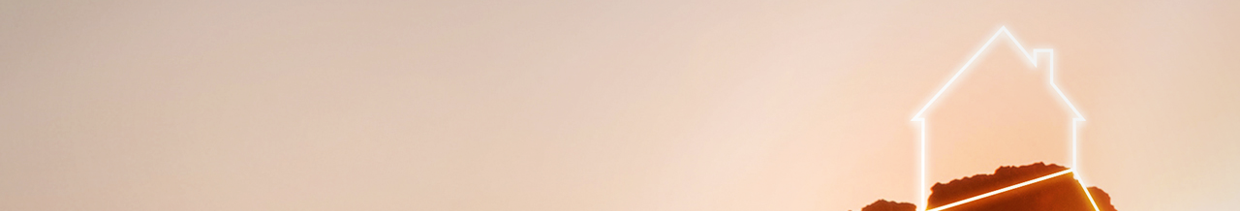 Tema: Die Kerk van God en Sy Karakter  ‘n Uitdrukking van Godsvrug aanh.
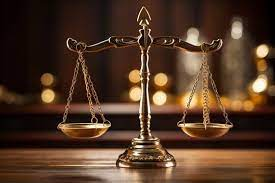 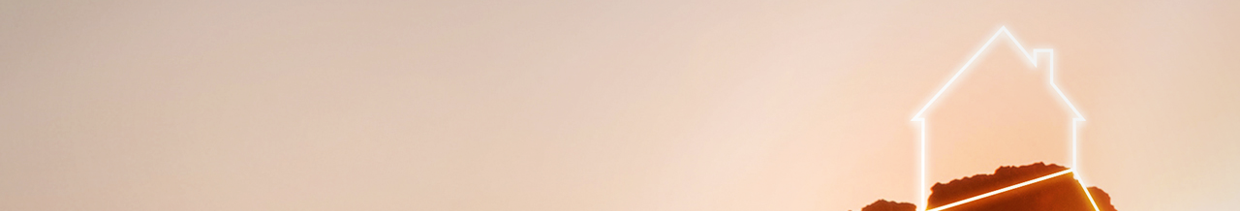 Tema: Die Kerk van God en Sy Karakter  ‘n Uitdrukking van Godsvrug aanh.
- Beproewinge wat die egtheid van ons geloof openbaar

“2 Ag dit louter vreugde, my broeders, wanneer julle allerhande versoekinge val, 3 omdat julle weet dat die beproewing van julle geloof lydsaamheid bewerk.  4 Maar die lydsaamheid moet tot volle verwerkliking kom, sodat julle volmaak en sonder gebrek kan wees en in niks kortkom nie…12 Salig is die man wat versoeking verdra, want as hy die toets deurstaan het, sal hy die kroon van die lewe ontvang wat die Here beloof het aan die wat Hom liefhet.” 
					- Jakobus 1:2-4,12 (AFR53)

	- Versoekinge wat die toestand van ons harte openbaar

“13 Laat niemand, as hy in versoeking kom, sê: ‘Ek word deur God versoek nie.’  Want God kan deur die kwaad nie versoek word nie, en self versoek Hy niemand nie.  14 Maar elkeen word versoek as hy deur sy eie begeerlikheid weggesleep en verlok word.  15 Daarna, as die begeerlikheid ontvang het, baar dit sonde; en as sonde tot volle ontwikkeling gekom het, bring dit die dood voort.” 			
					- Jakobus 1:13-15 (AFR53)
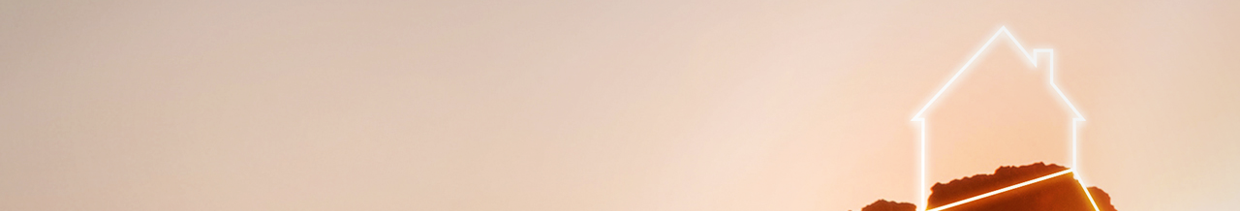 Tema: Die Kerk van God en Sy Karakter  ‘n Uitdrukking van Godsvrug aanh.
Dink aan plekke in jou gemeenskap waarnatoe jy kan gaan, om jou uiterlike voorkoms te verbeter – meeste plekke is gerat om jou voorkoms te verander, of jou beter te laat voel.

Dink nou aan daardie plekke in jou gemeenskap, wat gerat is om jou karakter te verander.  Hierdie lys is in die meeste gevalle die korter een van die twee.
  
“As jy gemak hoër op die prys stel as die ontwikkeling van goddelike karakter, dan sal verdrukkinge en toetse jou ontstel.  As jy geestelike ontwikkeling hoër op die prys stel as aardse goed, sal jy vreugde beleef in verdrukkinge.”
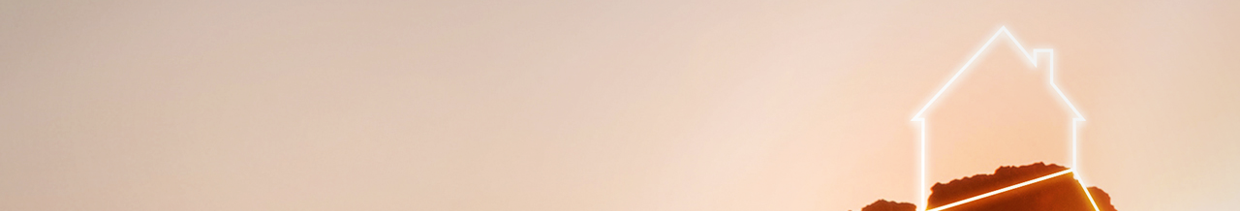 Tema: Die Kerk van God en Sy Karakter  ‘n Uitdrukking van Godsvrug aanh.
Het jy al ooit Jesus Christus as jou Verlosser en Saligmaker aangeneem? 
“6 Ek is die Weg en die Waarheid en die Lewe; niemand kom na die Vader behalwe deur My nie.”						
						– Johannes 14:6 (AFR53)
Laat jy toe dat mense met ondervinding jou leer, mense wat ‘n goeie reputasie het?
“2 Die ou manne moet nugter wees…3 die ou vroue moet wees soos dit die heiliges betaam…4 sodat julle die jong vroue kan leer…6 vermaan die jong manne…9 die diensknegte moet onderdanig wees…” 
						– Titus 2:2-9 (AFR53)
Verlang jy daarna om ‘n opsiener te wees?
“1 Dit is ‘n betroubare woord: as iemand na ‘n opsienersamp verlang, begeer hy ‘n voortreflike werk.” 		
					– 1 Timotheus 3:1 (AFR53)